Entrenamiento en pruebas objetivas
Principios y Teorías de los Negocios Internacionales
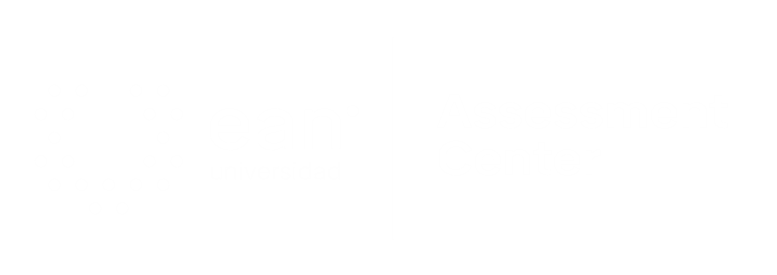 Apreciados docente y estudiantes
El siguiente entrenamiento está diseñado para que puedan familiarizarse con la estructura y funcionamiento de las pruebas objetivas. Con este documento ustedes tendrán la posibilidad de conocer en detalle los principales componentes de los ítems que conforman la prueba objetiva.

Este entrenamiento ha sido construido con información equivalente a la que se encuentra en las pruebas reales, por lo que se espera que los estudiantes obtengan herramientas esenciales para su apropiado desempeño en las pruebas.

¡Bienvenidos!
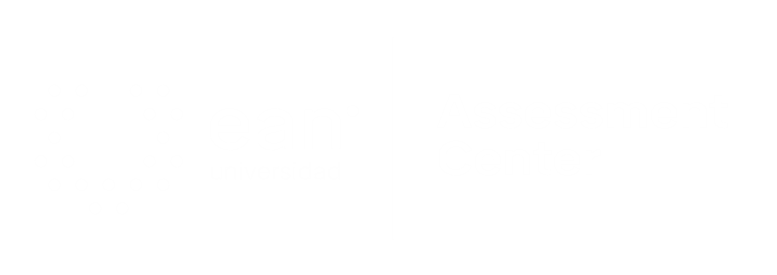 Comencemos…
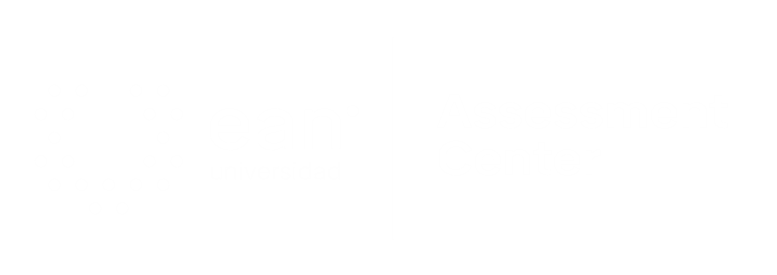 1. Caso o situación problémica
Hace 20 años, Pedro inició una compañía de juguetes de madera en Bogotá.  Hoy recuerda con orgullo cómo, en los primeros años de operación, eran tan sólo 2 personas que tenían que hacerlo todo. Como la empresa ha crecido, y ahora tiene 30 empleados, vende sus juguetes en Bogotá, Cali, Cartagena y Barranquilla, y factura 3 000 millones de pesos al año. Aunque, en los últimos años, no ha logrado mantener el crecimiento de la compañía.

La semana pasada, mientras visitaba su stand de juguetes en la Feria del Hogar de Bogotá, un distribuidor canadiense, especializado en ventas de juguetes de madera, le propuso que vendieran sus juguetes en Toronto, Quebec y Victoria. A Pedro le llamó mucho la atención esta propuesta y cree que es una oportunidad para seguir creciendo y contrarrestar el estancamiento del mercado interno. Sin embargo, le preocupa que nunca ha hecho ninguna exportación, que no conoce el mercado canadiense y que ni siquiera habla inglés.
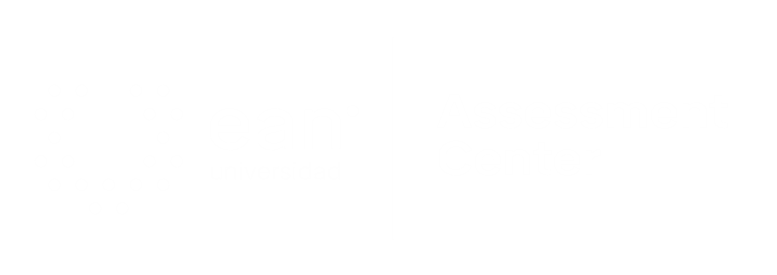 Enunciado
Usted fue contratado por Pedro para asesorarlo y ayudarlo a tomar la mejor decisión. ¿Qué le recomendaría?
Opciones de respuesta
a. Rechazar la propuesta del distribuidor canadiense. Pedro debe entender que, si no habla inglés, no va a tener éxito en este negocio. Es mejor desistir.
b. Exportar los juguetes a Canadá, pero no a través del distribuidor. Es conocido que los distribuidores se quedan con un margen que podría ser para Pedro. 
c. Posponer la decisión. Explicarle al distribuidor canadiense que, antes de exportar, Pedro tiene que investigar y entender el mercado canadiense. 
d. Aceptar la propuesta del distribuidor. Esta es una gran oportunidad para aprovechar la experiencia del distribuidor y empezar a vender en Canadá.
d
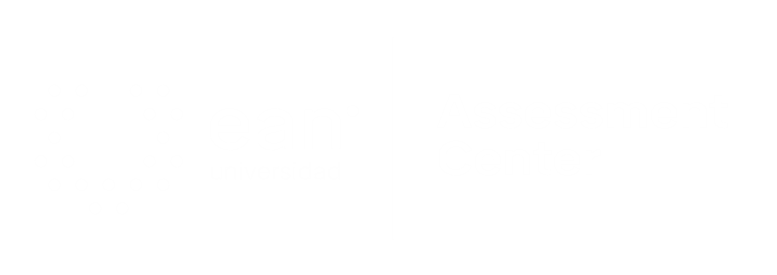 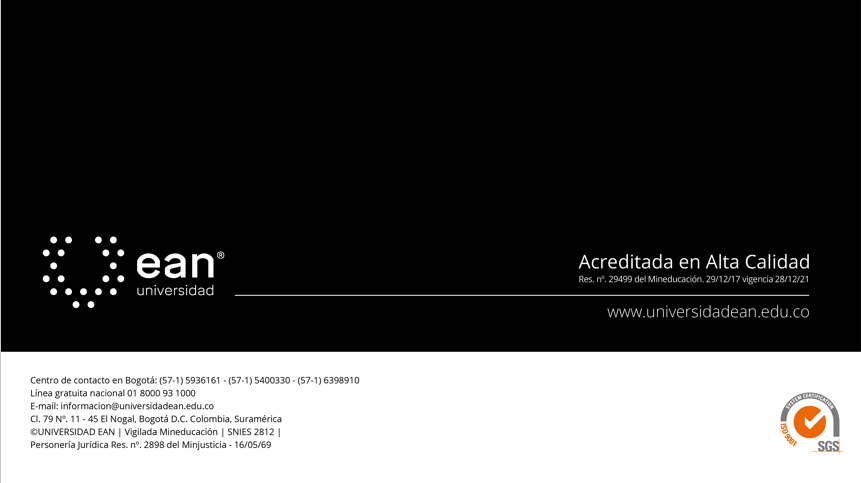